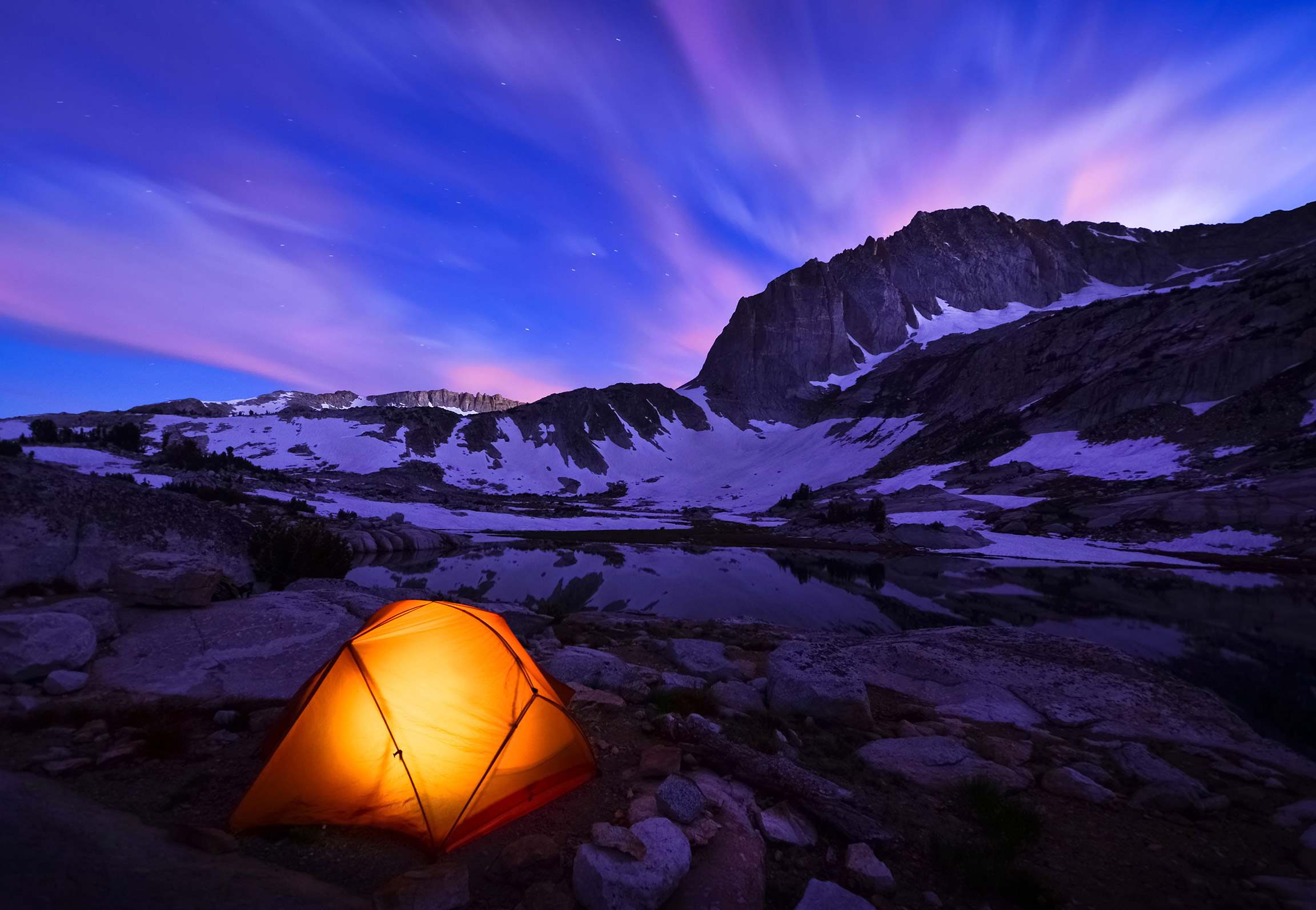 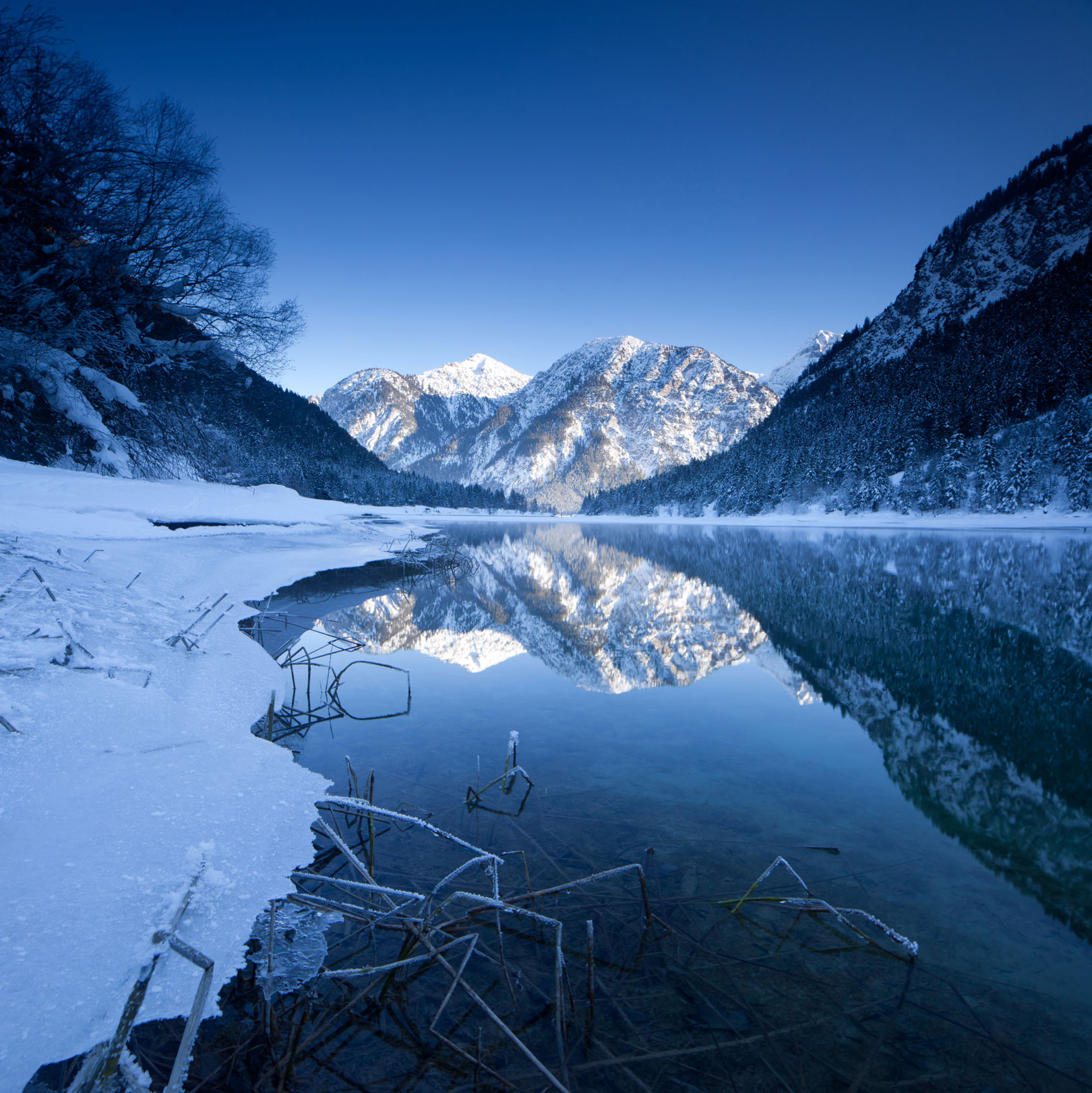 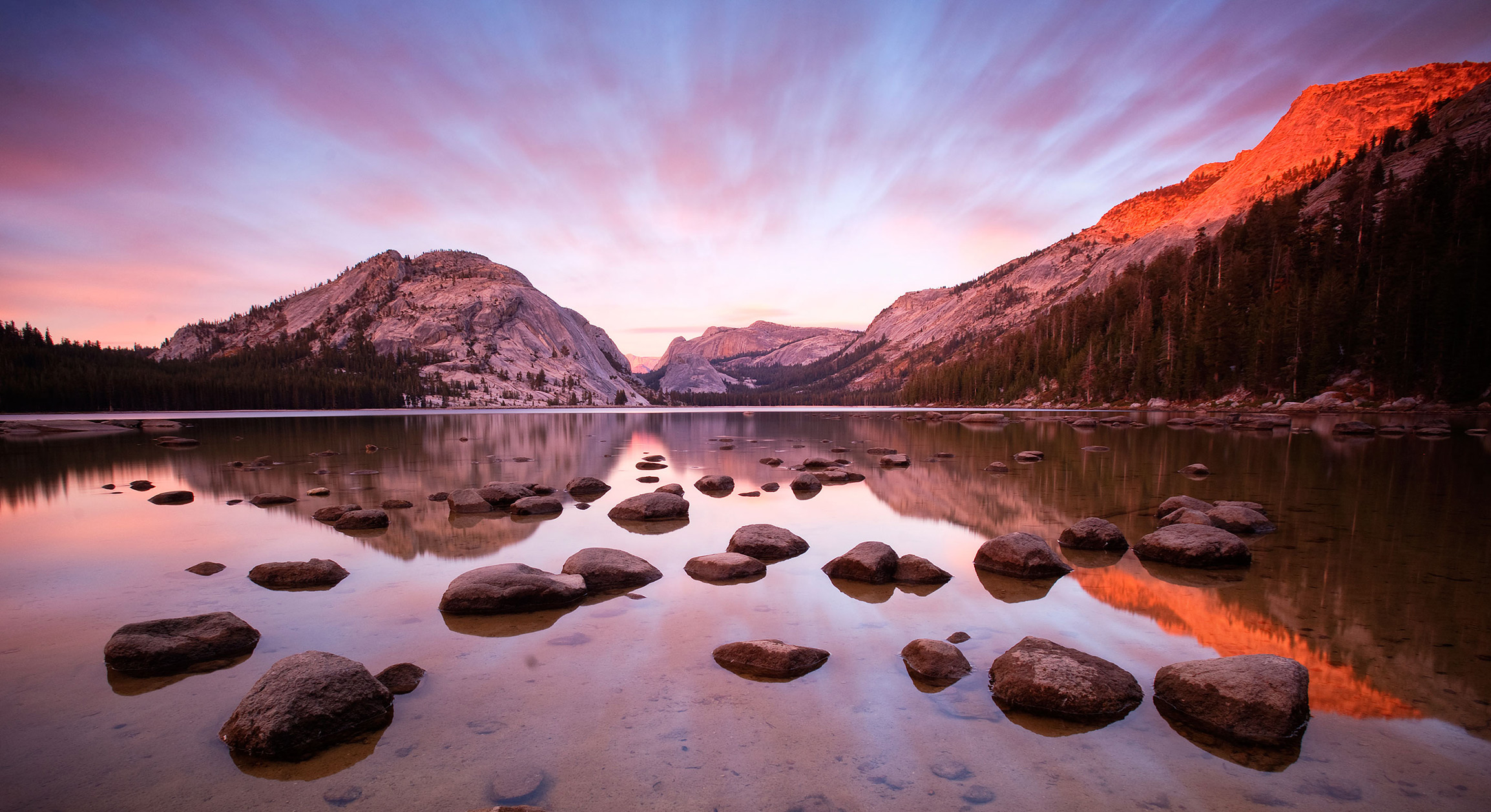 “Type a quote here.”
–Johnny Appleseed
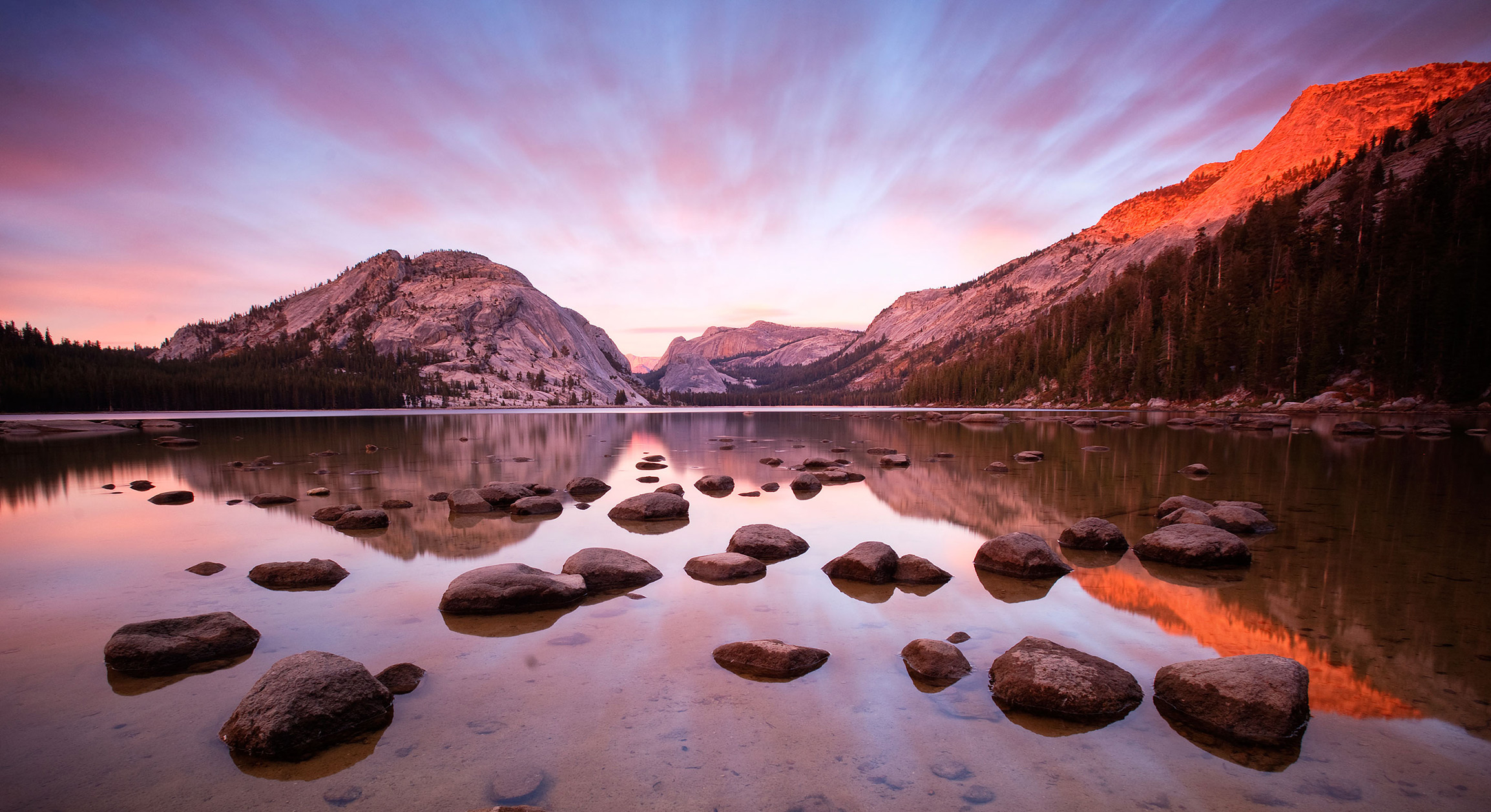 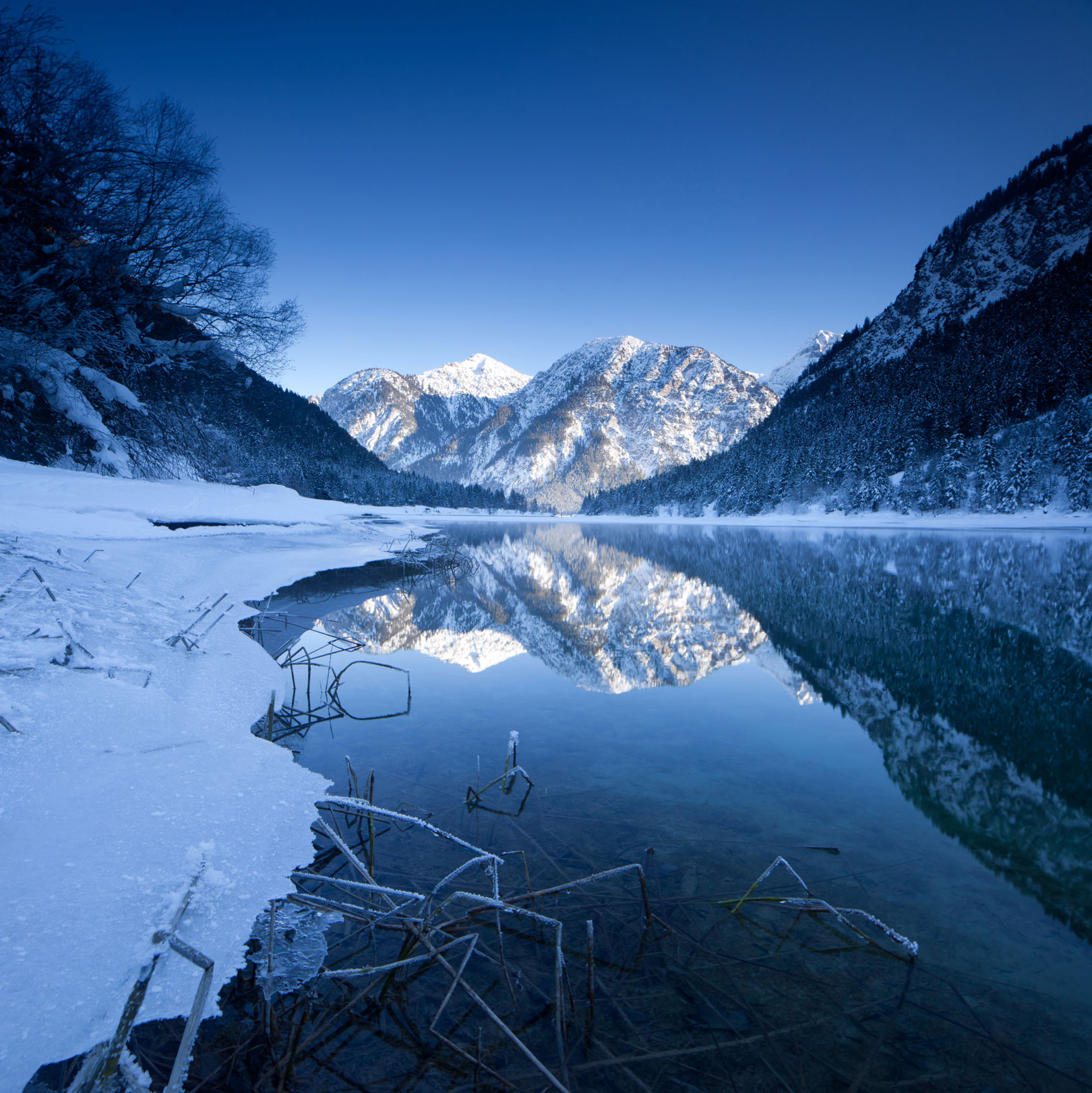 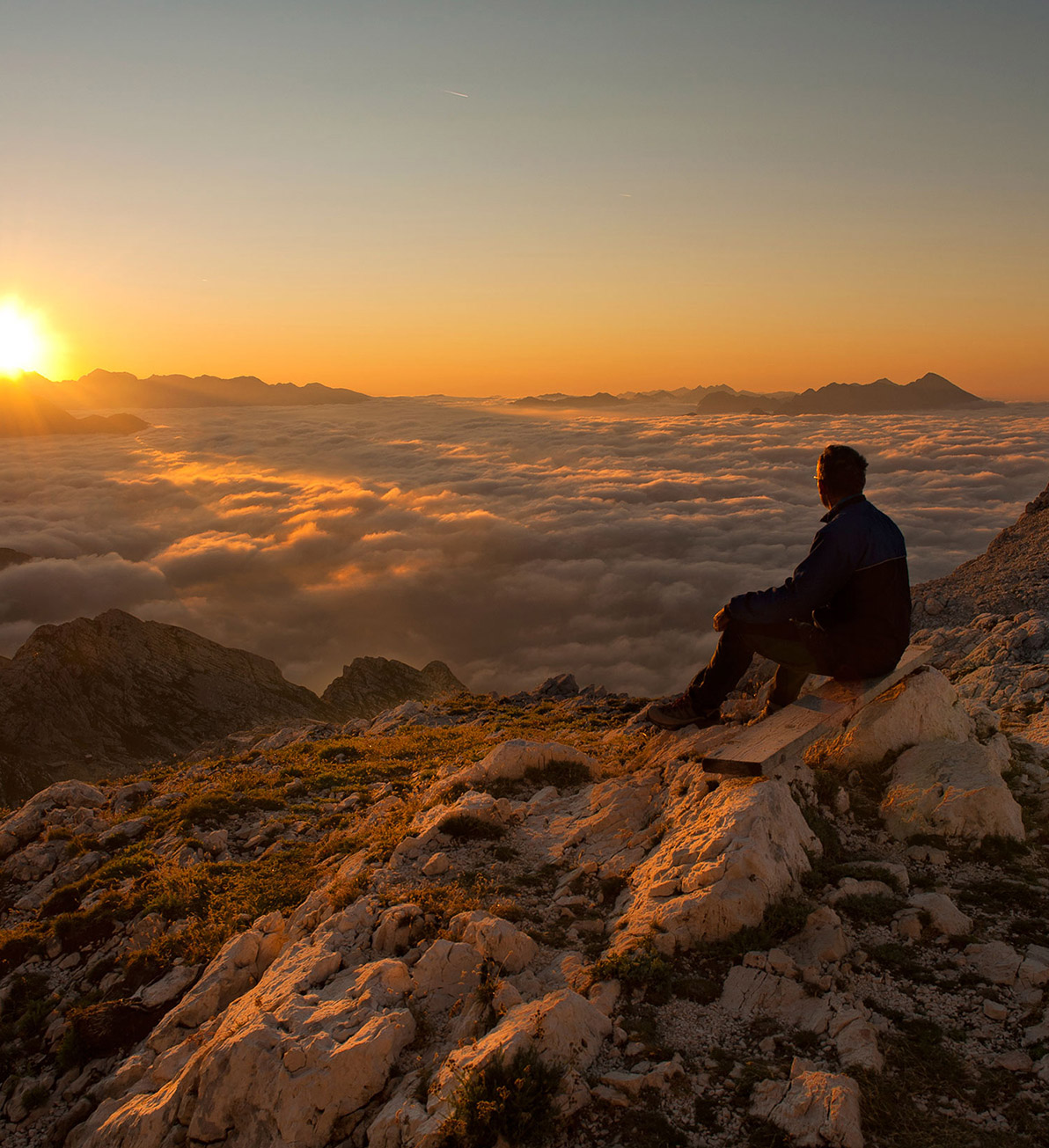 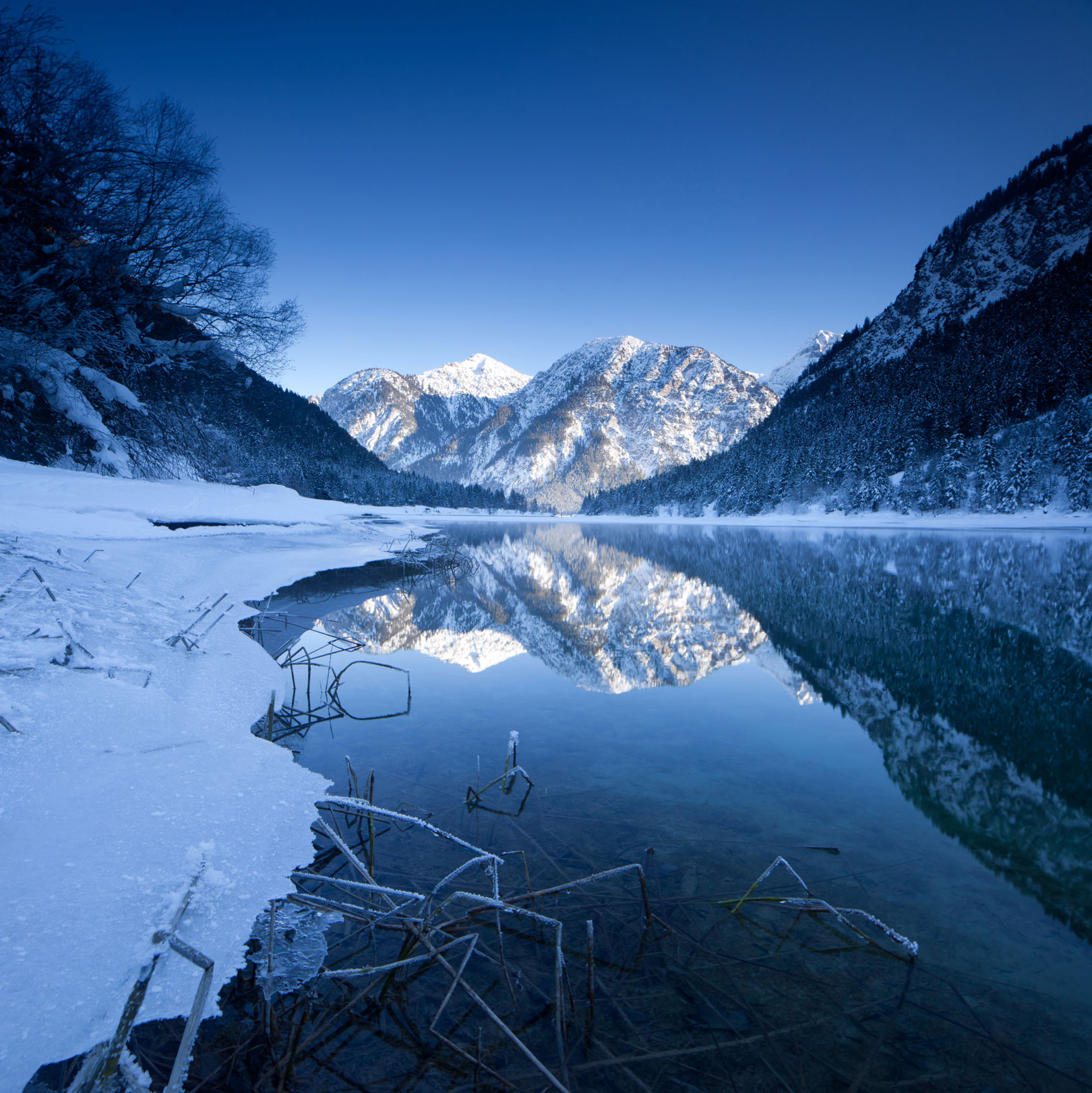 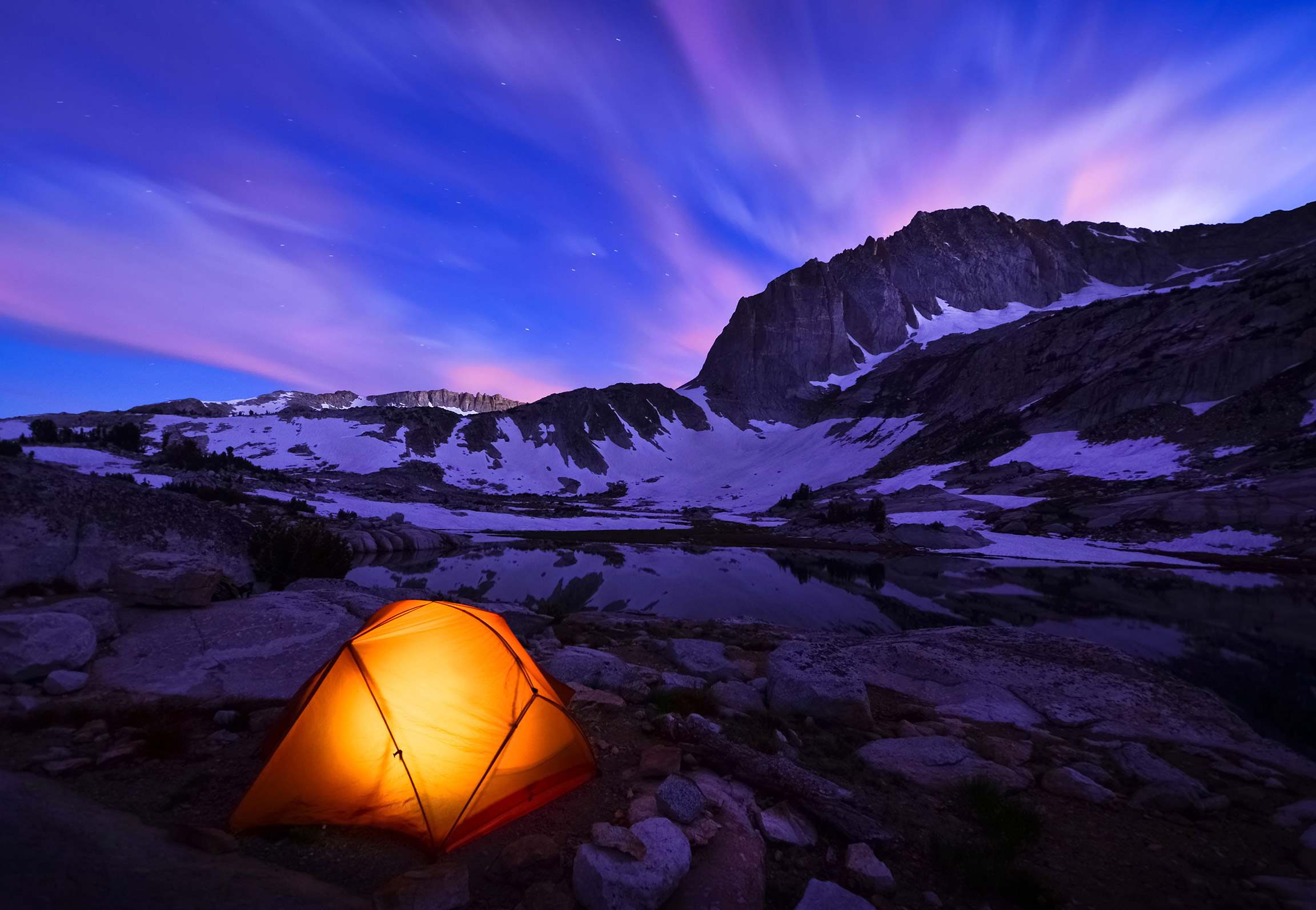